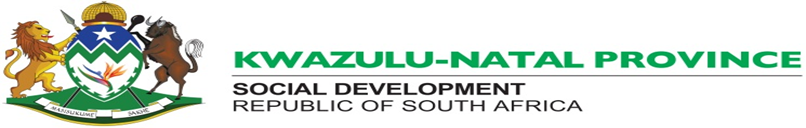 MULTISECTOR RESPONSES TO YOUNG PEOPLE AND TEENAGE PREGNANCY
ASASWEI CONFERENCE 
DURBAN -ELANGENI HOTEL
27-29 SEPTEMBER 2023
PRESENTERS: MISS NOMPUMELELO SENAMILE KHUMALO
MR MTHANDENI MTSHALI
MISS NOZIPHO MBELE
THEME
Strategies toward the normative development of society

SUB THEME
Multisector responses to young people and teenage pregnancy

TOPIC
The Integrated round table intervention method in teenage pregnancy awareness within UMzinyathi district in the Kwa-Zulu Natal Province
BACKGROUND
According to the World Health Organization, every year an estimated 21 million girls aged 15 to 19 years old who live in poor countries become pregnant each year and give birth. In underdeveloped nations, girls under the age of 15 give birth to at least 777000 babies per year. There were 34587 adolescent mothers in South Africa in 2021, and 660 of those babies were born to mothers who were 10 years old or younger.
BACKGROUND CONT…..
The magnitude and impact of unintended and unwanted teenage pregnancy have reached the point where it requires a multi-sectoral approach and structured implementation framework, hence the implementation of the Round Table Approach.
The Department of Social Development as the custodians of children with a responsibility to care and protect children while ensuring their wellbeing was alarmed about the high level of vulnerability, abuse, neglect and exploitation of children as these factors contribute to teenage pregnancy.
UMZINYATHI DISTRICT OVERVIEW
UMzinyathi District is a district located in the KwaZulu-Natal (KZN) province of South Africa. It is one of the eleven districts in KZN and is situated in the central part of the province consisting mostly of rural areas. 
The UMzinyathi District is made up of four (4)Local Municipalities, including:
Endumeni Local Municipality
Msinga Local Municipality
Nquthu Local Municipality
Umvoti Local Municipality
UMZINYATHI DISTRICT STATISTICS
TABLE 1: 2020/2021 STATISTICS ON TEENAGE PREGNANCY FROM DEPARTMENT OF HEALTH
UMZINYATHI DISTRICT STATISTICS
TABLE 2: FIRST QUARTER STATISTICS OF 2021/2022 
TEENAGE PREGNANCY FROM DEPARTMENT OF HEALTH
THE ROUND TABLE APPROACH
In March 2022, the National Department of Social Development in South Africa began its round table discussions to prevent teenage pregnancy in Lusikisiki, Eastern Cape Province. 

 The Round Table Approach on teenage pregnancy is a discussion where parents, children, different stakeholders such as Government Departments, Civil Society, traditional leaders and religious leaders  and interested parties come together to discuss issues related to teenage pregnancy.

 The  discussions aim to identify challenges which might contribute to the high levels of violence, child abuse, neglect and exploitation including the causes of teenage pregnancy, its effects on the individual, family and society and methods of at a prevention ,early intervention, statutory and aftercare level.
THE ROUND TABLE APPROACH CONT…..
To give an opportunity  to the children and parents to listen to each other’s beliefs and ideas.
 To assist the parents to understand the challenges faced by the children and teenage parents and provide necessary  support.
 To understand the parents perspectives on teenage pregnancy and how to deal with the issue.
 To also develop an intervention on how teenage pregnancy may be addressed within the District.
ROUND TABLE APPROACH PROVINCIAL IMPLEMENTATION PLAN
The Provincial implementation plan for the Round table approach to teenage pregnancy has three phases, namely: 

 Phase 1 (Short term planning)

 Phase 2 Medium Term (Intervention Phase)

 Phase 3: Long Term (Monitoring and Evaluation)
ROUND TABLE IMPLEMENTATION IN UMZINYATHI DISTRICT
Round table discussion on teenage pregnancy has been conducted in the 4 local municipalities within the District and views of parents  and children were listened to and were operationalized to a District Plan to address the issue of teenage pregnancy.
 Each local municipality has a teenage pregnancy plan which is implemented in collaboration with other stakeholders. The plan targets High Schools with high teenage pregnancy rates as well as Primary Schools.
ROUND TABLE IMPLEMENTATION IN UMZINYATHI DISTRICT CONT…..
Engagements have been held with the Traditional Leaders within the District to address issues that were brought up by the children during round table discussions such as Child Abuse Management in the Traditional Courts, harmful cultural practices, poverty alleviation, myths within the communities that affect the children.
THEORETICAL FRAMEWORK
Theory of reasoned action – Fishbein and Ajzen 
Person-in-environment theory – Mary Richmond
UMZINYATHI DIALOGUE FINDINGS
The dialogues found that the following are factors leading to teenage pregnancy within the District:
 Unsafe and unprotected sex
 Peer pressure
 Sexual abuse
 Substance abuse
 Low socio-economic status
EVALUATION
The approach is multi-sectoral and has strengthened the identification, assessment, tracking and receipt of services for teenage parents, through the creation of the referral system and creation of databases. 
 The approach has enhanced the relationship between the Government Departments with regard to understanding their duties with regard to the Sexual Offences and Related Matters Act no. 32 of 2007 as amended. 
The Approach is still at the implementation stage, however there has been a slight decrease that have been identified.
RECOMMENDATIONS
Monitoring of the implementation of the approach must be thoroughly done as this approach has already yielded some positive results in-terms of the teenage pregnancy trend within the UMzinyathi District.

 There should be a clarification of roles for all stakeholders involved in the approach. 

 There should be enforcement of laws that govern protection of children and prosecution of offenders.
CONCLUSION
The Round Table Approach is an approach that seeks to strengthen the protection of children. It has created a platform for both children and parents to hear each others views on teenage pregnancy  in safe spaces.

 It seeks to curb the high number of teenage pregnancies through understanding perspectives of teenage pregnancy within communities. The approach is still in the implementation phase, it  should continue to be monitored and research conducted.
REFERENCES
Children’s Act no. 38 of 2005
 
World Health Organization  

Sexual Offences and Related Matters Act no. 32 of 2007 as amended

Theory of reasoned action – Fishbein and Ajzen 1975 

Person-in-environment theory – Mary Richmond 1917
THANK YOU